Game presentation
Skate
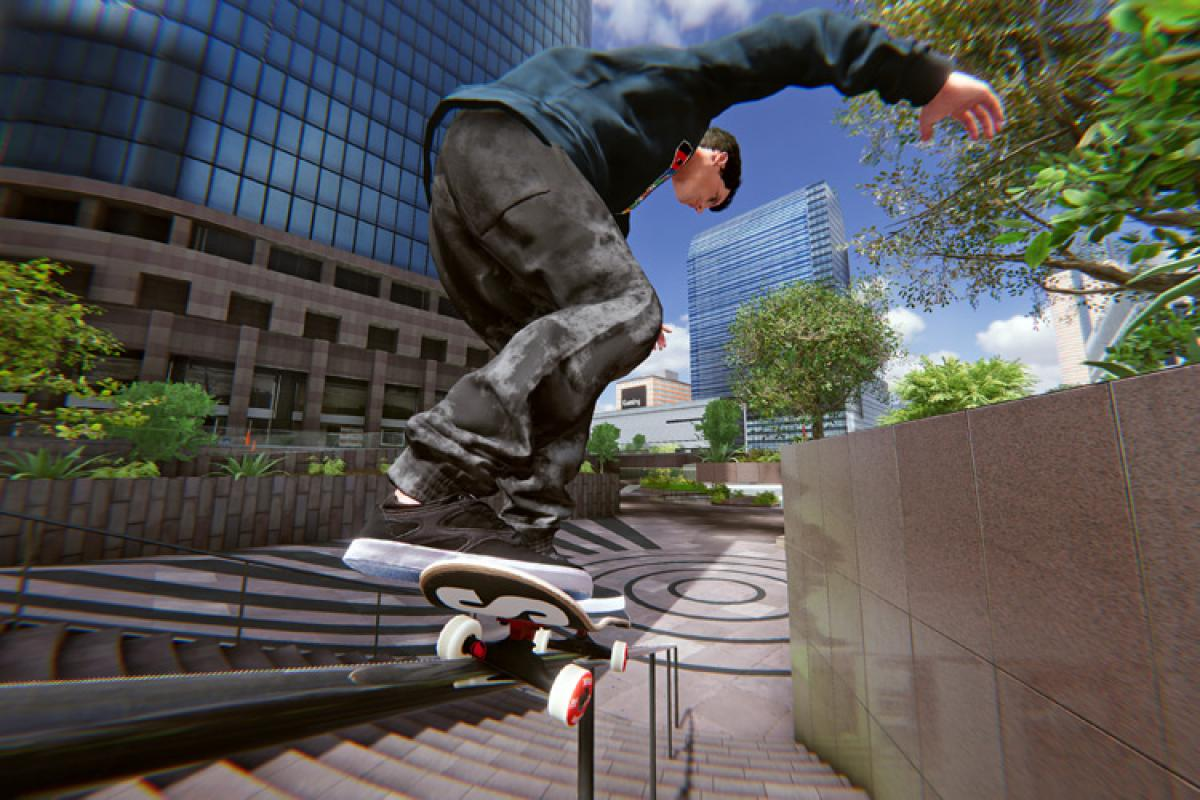 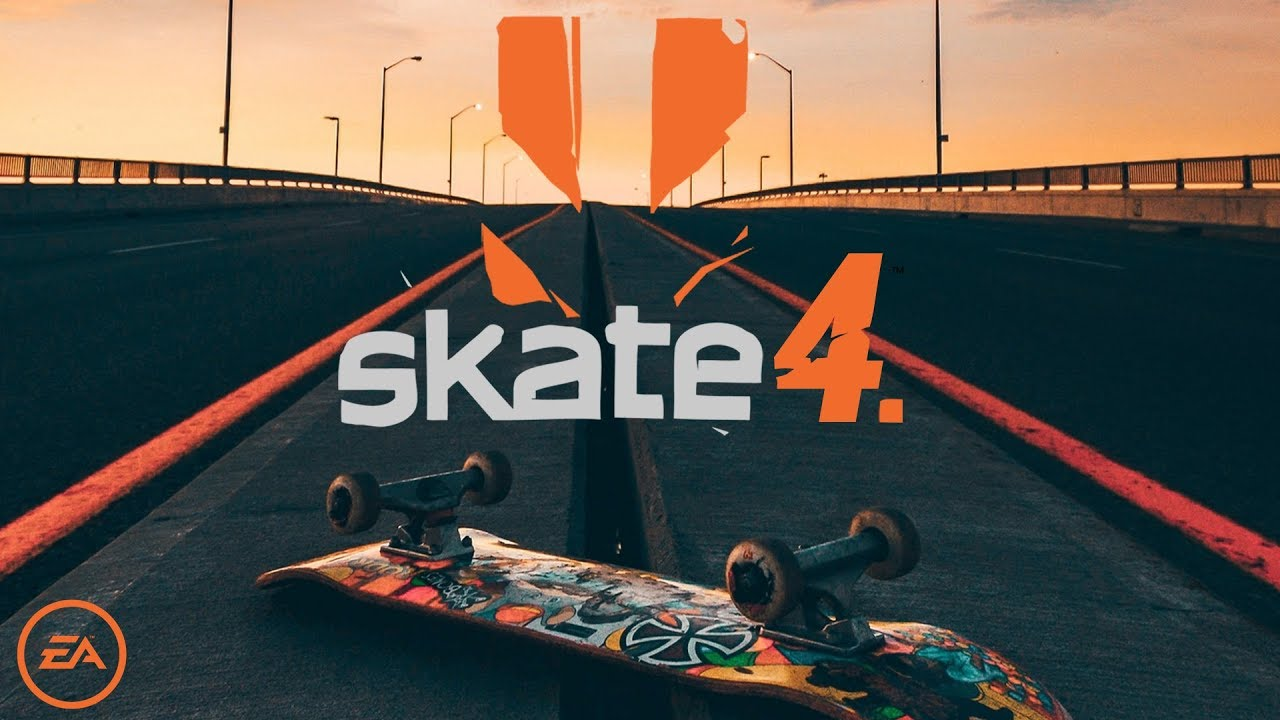 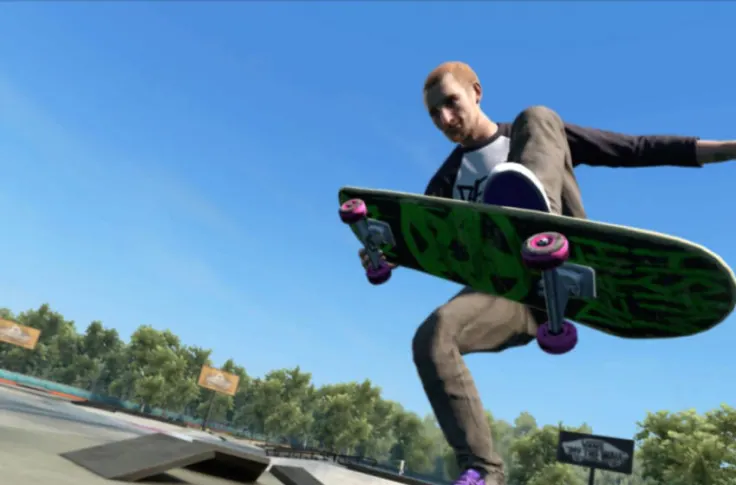